Diseases of the immune system
Diseases of the Immune System
Asthma
 
Allergens
 
Rheumatoid Arthritis
 
Inflammatory Bowel Disease

Crohn’s disease

Ulcerative Colitis
Autoimmune Disorder
A condition that occurs when the immune system mistakenly attacks and destroys healthy body tissue

There are more then 80 different types of autoimmune disorders
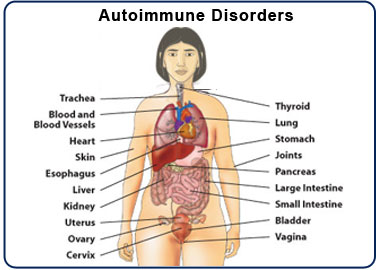 Allergens
Certain genes cause your immune system to react to normally harmless substances
 
These substances are caused allergens

Having an allergic reaction is the most common example of an overactive immune system

Allergens can be particles of dust, mold, animal dander, or food you eat
Asthma
Overactive immune system response in your lungs can cause coughing, wheezing, and trouble breathing 

It can triggered by a common allergen like dust mites or by irritants like tobacco smoke

Even exercise can trigger asthma
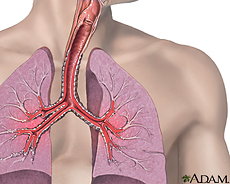 Rheumatoid Athritis
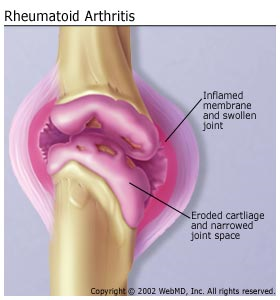 Chronic long term disease
 
Symptoms can come and go

Each persons experience is different

Can involve different body parts but the joints are always affected 

Joints become inflamed

Inflammation is the immune system’s natural response to infection and threats
Inflammatory Bowel Disease
Inflammation of your digestive track

Can be painful and lead to life threatening complications

Symptoms usually develop over time rather than suddenly 

The two most common forms of inflammatory Bowel Disease is Ulcerative Colitis and Crohn’s Disease
Crohn’s Disease
Affects the end of the small bowel and the beginning of the large bowel

Symptoms include persistent diarhea, abdominal pains, and fever

The most common complication is blockage of the intestine due to swelling

Two-thirds of patients with the disease will require surgery at some point during their lives
Ulcerative colitis
Limited to the large bowel (The colon)

Approximately half of all patients have mild symptoms
 
Others may experience abdominal cramping, bloody diarrhea, and nausea

Symptoms tend to come and go with long periods in between flare-ups
 
Medical therapy is recommended yet surgery may be needed
Quick Quiz
What is an Autoimmune Disorder?
How many autoimmune disorders are there?
What causes allergens?
What is the effect of an overactive immune system in your lungs?
What is the immune system’s natural response to infection and threats?
What is inflammatory bowel disease?
What are some of the symptoms with Ulcerative colitis?
Work cited
http://www.urmc.rochester.edu/Encyclopedia/Content.aspx?ContentTypeID=134&ContentID=123
https://www.google.com/search?q=asthma&source=lnms&tbm=isch&sa=X&ei=9c1GU5jAEMTB0AH_hIDABw&sqi=2&ved=0CAYQ_AUoAQ&biw=1280&bih=907#facrc=_&imgdii=_&imgrc=woCrUXJlPBEmpM%253A%3BgMIN21E86Nc18M%3Bhttp%253A%252F%252Fwww.nlm.nih.gov%252Fmedlineplus%252Fimages%252Fasthma.jpg%3Bhttp%253A%252F%252Fwww.nlm.nih.gov%252Fmedlineplus%252Fasthma.html%3B230%3B184
http://www.webmd.com/rheumatoid-arthritis/default.htm
https://www.google.com/search?q=rheumatoid+arthritis&source=lnms&tbm=isch&sa=X&ei=NNFGU4DTLu3F0AH_toHgCg&sqi=2&ved=0CAYQ_AUoAQ&biw=1280&bih=907#facrc=_&imgdii=_&imgrc=ELTYTFP06iZwKM%253A%3Bn_Xka6jd3g8MTM%3Bhttp%253A%252F%252Fwww.bccorefitness.com%252Fimages%252Frheumatoid_arthritis.jpg%3Bhttp%253A%252F%252Fwww.bccorefitness.com%252Farticles%252Fzhealth-arthritis-benefit-weight-training.html%3B280%3B300
http://www.cdc.gov/ibd/